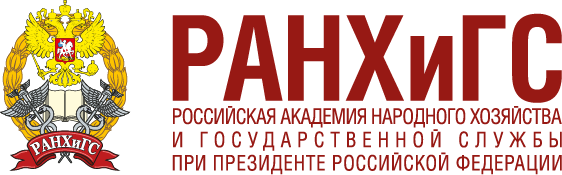 ЦЕНТР РАЗВИТИЯ КОНКУРЕНТНОЙ ПОЛИТИКИ И ГОСУДАРСТВЕННОГО ЗАКАЗА
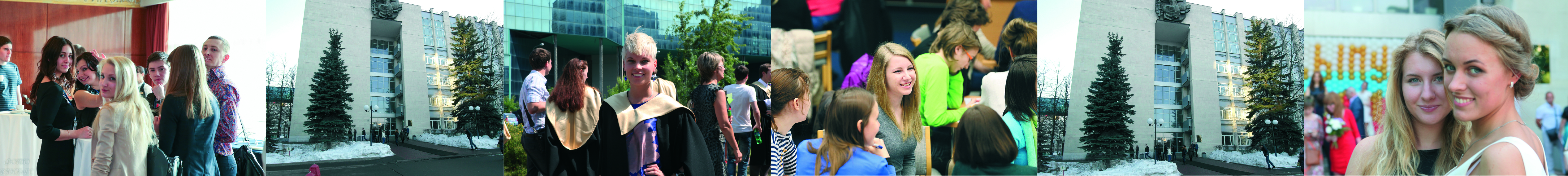 Применение профессионального стандарта 
«Специалист по конкурентному праву» в программах дополнительного профессионального образования
IV Международная научно-практическая конференция «Антимонопольная политика: наука, практика, образование»

Секция №5 «Заседание Научно-методического совета образовательных организаций и кафедр конкурентного права и антимонопольного регулирования ФАС России
(закрытый формат)»
Агапова Елена Викторовна, к.э.н., доцент,
Директор центра развития конкурентной политики 
и государственного заказа РАНХиГС
6 - 7 декабря 2018 год
1
Что такое профессиональный стандарт?
Квалификация работника - уровень знаний, умений, профессиональных навыков и опыта работы работника.

Профессиональный стандарт - характеристика квалификации, необходимой работнику для осуществления определенного вида профессиональной деятельности, в том числе выполнения определенной трудовой функции.
(Трудовой Кодекс Российской Федерации. Статья 195.1. Понятия квалификации работника, профессионального стандарта)
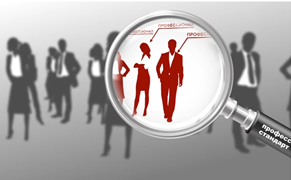 Профессиональный стандарт – это документ, который содержит необходимые требования к специалисту, и отвечает на вопрос  «КТО делает?»

Стандарты деятельности, методические рекомендации, инструкции содержат перечень требований к  выполнению работы и отвечают на вопрос  «КАК делать?»
2
РОССИЙСКАЯ  АКАДЕМИЯ  НАРОДНОГО  ХОЗЯЙСТВА  И  ГОСУДАРСТВЕННОЙ  СЛУЖБЫ  ПРИ  ПРЕЗИДЕНТЕ  РОССИЙСКОЙ  ФЕДЕРАЦИИ
Применение профессионального стандарта
Профессиональные стандарты в Российской Федерации
Работодатель
Система управления персоналом
Сфера образования
ФГОС, образовательные программы
Перечень квалификаций
ЕКСД - Единый квалификационный справочник должностей руководителей, специалистов и служащих
Повышение престижа профессии
Единообразие в образовательных программах подготовки специалистов
Аттестация образовательных программ на актуальность для профессии 
Единообразное использование названий должностей у персонала
Единообразие должностных требований и инструкций к персоналу
Снижение затрат на подбор и обучение персонала на рабочем месте
Мотивация  персонала карьерным ростом
Единообразие соответствия уровней квалификации у специалистов
Единые требования при оценке квалификации специалистов
2
РОССИЙСКАЯ  АКАДЕМИЯ  НАРОДНОГО  ХОЗЯЙСТВА  И  ГОСУДАРСТВЕННОЙ  СЛУЖБЫ  ПРИ  ПРЕЗИДЕНТЕ  РОССИЙСКОЙ  ФЕДЕРАЦИИ
Антимонопольное законодательство и конкурентная политика в программах ДПО
Национальный план развития конкуренции на 2018-2020 годы, утвержденного Указом Президента Российской Федерации от 21.12.2017 №618 «Об основных направлениях государственной политики по развитию конкуренции»
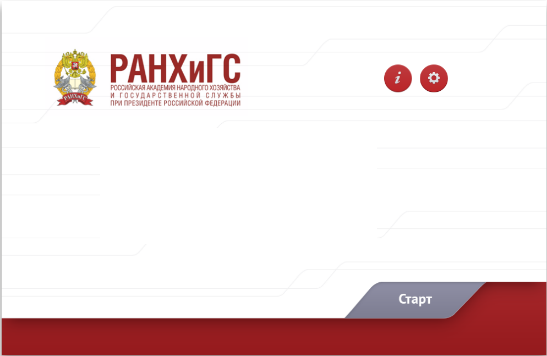 Антимонопольный комплаенс
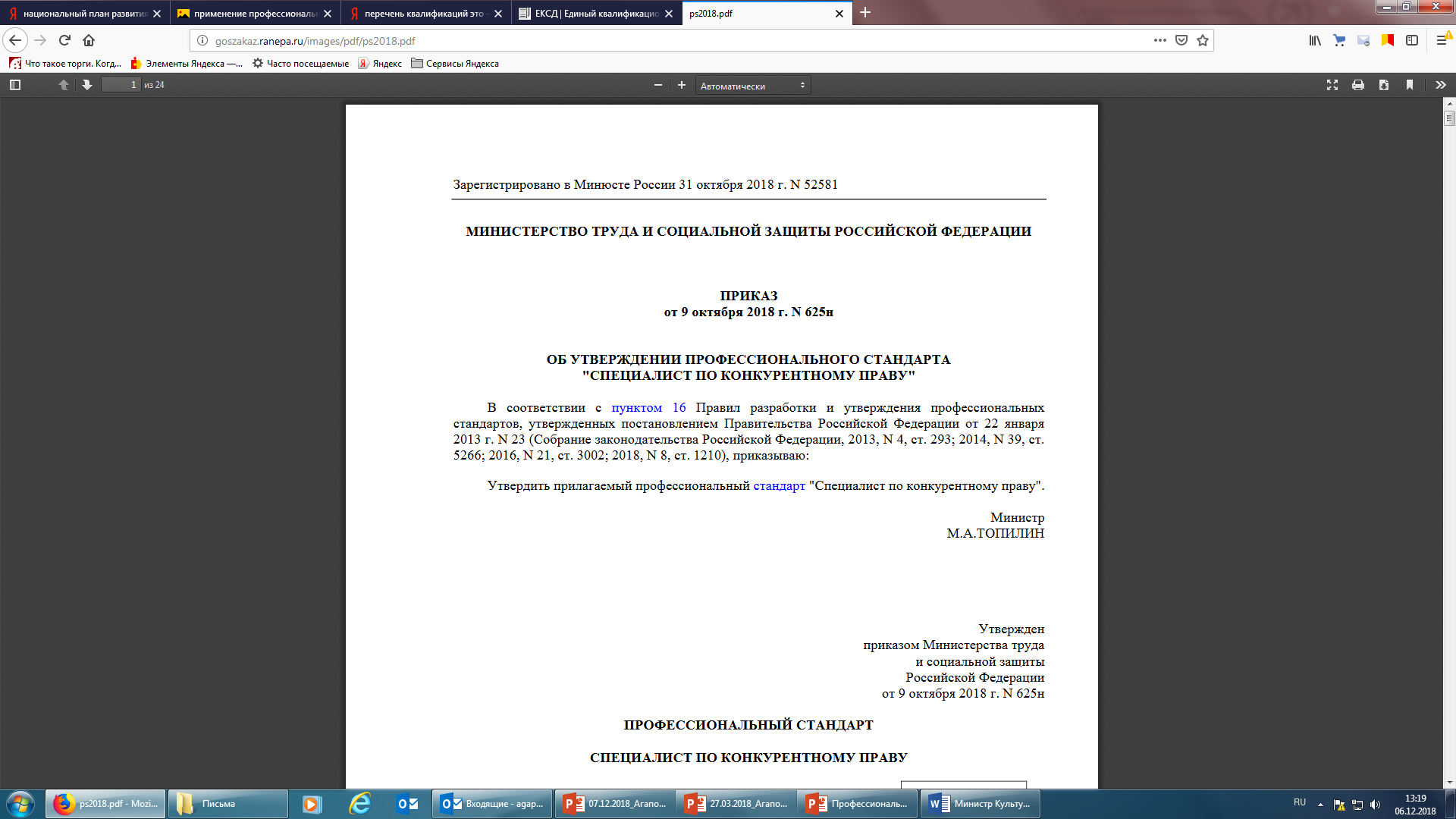 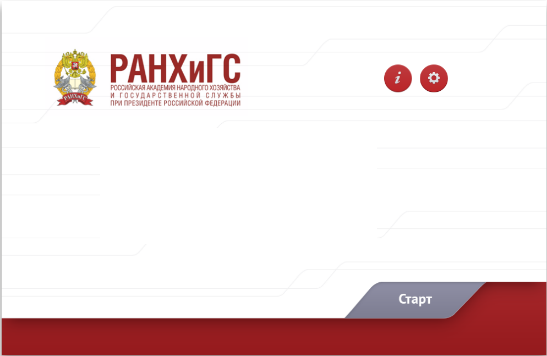 Ценообразование в закупках
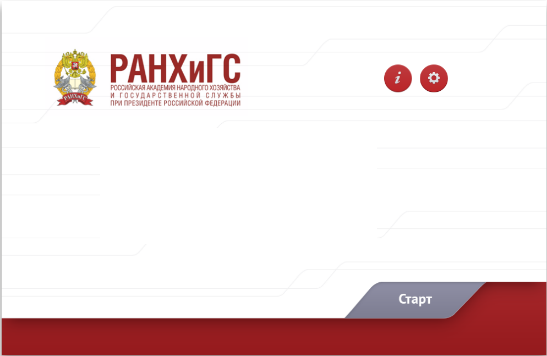 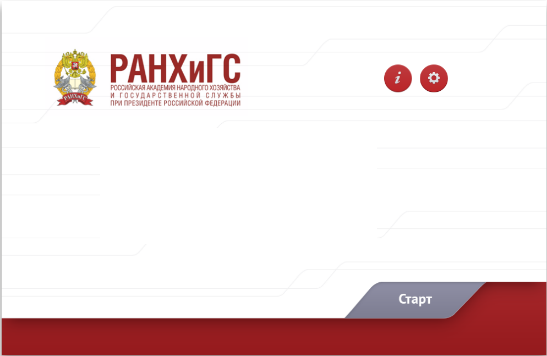 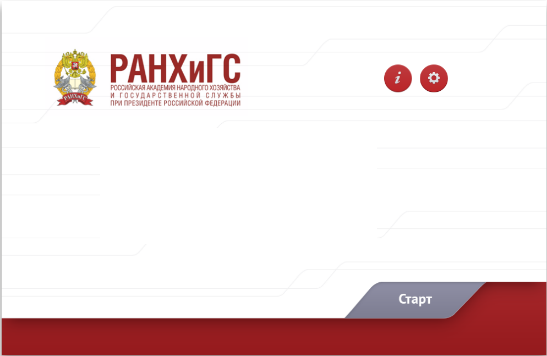 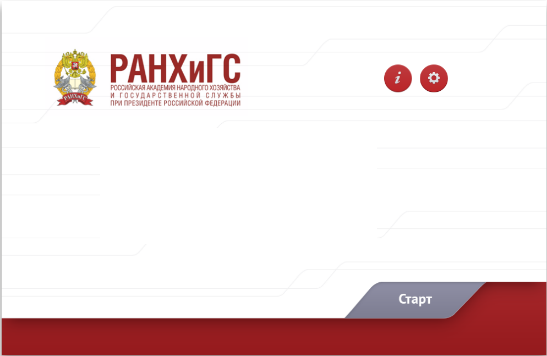 Стандарт развития конкуренции
Сфера закупок
44-ФЗ, 223-ФЗ, 275-ФЗ
Государственное регулирование цен (тарифов)
Конкурентное право
4
РОССИЙСКАЯ  АКАДЕМИЯ  НАРОДНОГО  ХОЗЯЙСТВА  И  ГОСУДАРСТВЕННОЙ  СЛУЖБЫ  ПРИ  ПРЕЗИДЕНТЕ  РОССИЙСКОЙ  ФЕДЕРАЦИИ
ФГОС по направлению подготовки
Федеральные государственные образовательные стандарты общего образования разрабатываются по уровням образования, по профессиям, специальностям и направлениям подготовки по соответствующим уровням профессионального образования.
(п.5 ст. 11 Федеральный закон от 29.12.2012 N 273-ФЗ «Об образовании в Российской Федерации»
Федеральные государственные образовательные стандарты обеспечивают:
единство образовательного пространства Российской Федерации;
преемственность основных образовательных программ начального общего, основного общего, среднего (полного) общего, начального профессионального, среднего профессионального и высшего профессионального образования.

Каждый ФГОС включает 3 вида требований:
требования к структуре основных образовательных программ, в том числе требования к соотношению частей основной образовательной программы и их объёму, а также к соотношению обязательной части основной образовательной программы и части, формируемой участниками образовательного процесса;
требования к условиям реализации основных образовательных программ, в том числе кадровым, финансовым, материально-техническим и иным условиям;
требования к результатам освоения основных образовательных программ.
5
РОССИЙСКАЯ  АКАДЕМИЯ  НАРОДНОГО  ХОЗЯЙСТВА  И  ГОСУДАРСТВЕННОЙ  СЛУЖБЫ  ПРИ  ПРЕЗИДЕНТЕ  РОССИЙСКОЙ  ФЕДЕРАЦИИ
Экспертная дискуссия «Мир закупок: перезагрузка»
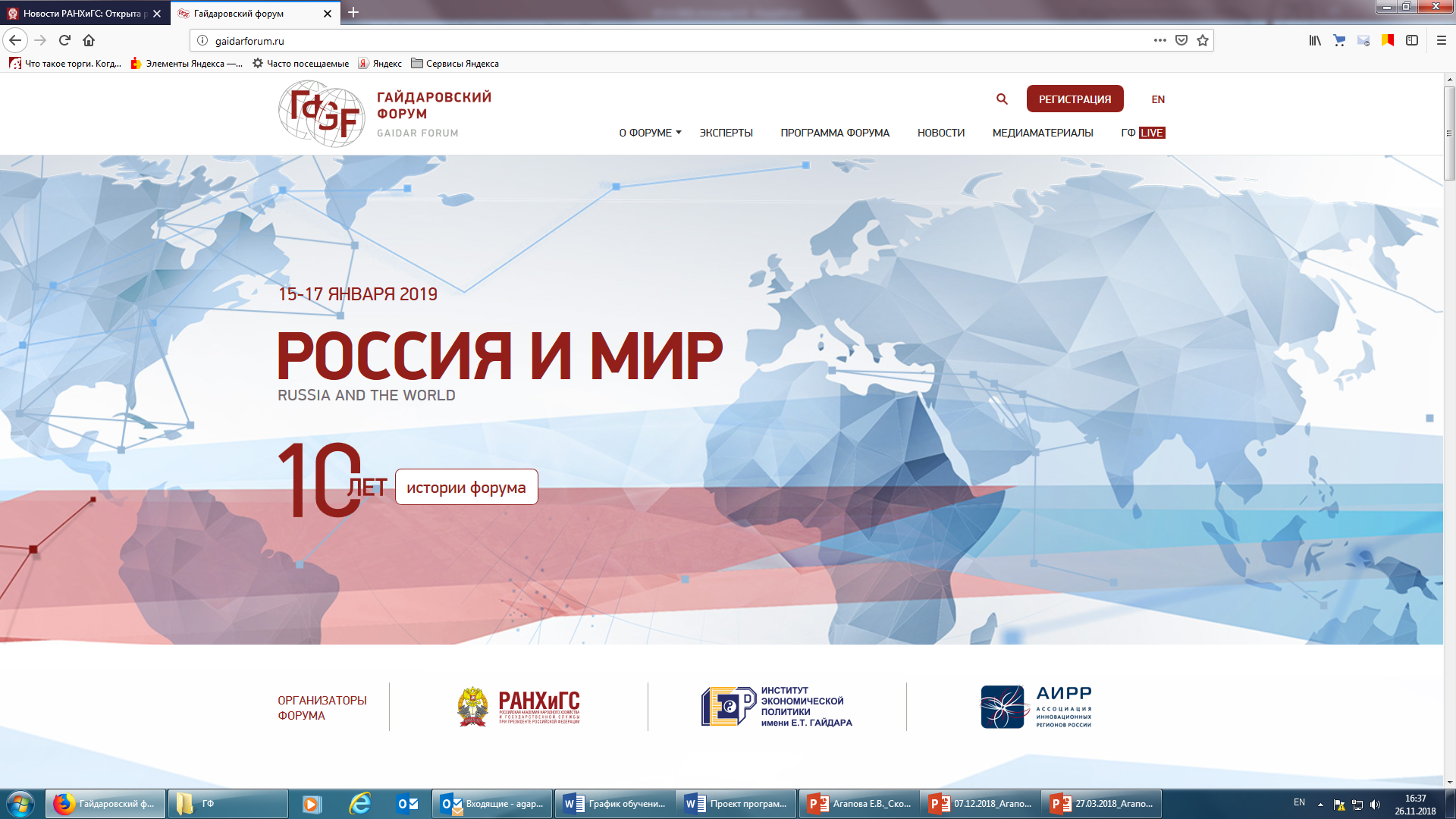 Гайдаровский форум 
«Россия и мир: национальные цели развития и глобальные тренды»
Вопросы для обсуждения на экспертной дискуссии 17 января 2019 года

Первый опыт закупок товаров, работ, услуг путем проведения электронных процедур: перспективы развития и вопросы применения
Новые возможности в информационном пространстве: единая регистрация участников закупок
Закупка у единственного поставщика – поиск оптимального способа взаимодействия
Бизнес-сообщество и система электронных закупок: очередной этап развития честной конкуренции и новый импульс развитию малого и среднего бизнеса
Контроль в сфере закупок: что нас ждет?
Открыта регистрация 
на Форум
http://gaidarforum.ru
6
РОССИЙСКАЯ  АКАДЕМИЯ  НАРОДНОГО  ХОЗЯЙСТВА  И  ГОСУДАРСТВЕННОЙ  СЛУЖБЫ  ПРИ  ПРЕЗИДЕНТЕ  РОССИЙСКОЙ  ФЕДЕРАЦИИ
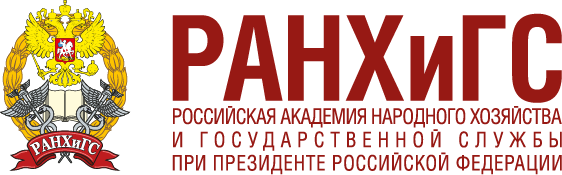 Спасибо за внимание!
Центр развития конкурентной политики                  и государственного заказа 

119571, Москва, пр-т Вернадского, 82
Тел. +7 499 956-90-18, +7 499 956-95-71
goszakaz@ranepa.ru

WWW.GOSZAKAZ.RANEPA.RU
7